Таңдама қатарларының кездейсоқтығын тексеру
1
Дәрістің қысқаша мазмұны
Өсу және кему критерийлері;	
Экстремумдар критерийі;
Нейман критерийі;
Серия ұзындығы мен сандарының критерийі;
Бақылау қатарында трендтің бар-жоқтығын тексеру.
2
ТАҢДАМА ҚАТАРЛАРЫНЫҢ КЕЗДЕЙСОҚТЫҒЫН ТЕКСЕРУ
Қатарішілік байланыстардың болуы немесе болмауы туралы мәселені шешу үшін, қарастырылып отырған бақылау қатарлары кездейсоқтыққа тексеріледі. Тексеру қатарішілік байланыстардың жоқтығы туралы нөлдік гипотезаға негізделген. Кездейсоқтықтың бірнеше критерийлері бар.
3
ӨСУ ЖӘНЕ КЕМУ КРИТЕРИЙЛЕРІ
Берілген таңдама x1, x2, ..., xn. Еге р де ауысу хі-1<хі жағдайында болса, өсу (+), ал хі–1>хі болса, кему (-) кему критерийі деп аталады. Қатардағы өсудің (немесе кемудің) жалпы саны қалыпты үлестірім заңына сәйкес келетін кездейсоқ шама. 
Оның математикалық күтімі:
m+ = m- =n/2
дисперсиясы

D+ = D- = (n+1)/12

M және D-ді біле отырып, қатардың өсу немесе кему санының қалыптандырылған мәнін есептеуге болады:

мұндағы n+ және n- - зерттелетін қатардағы сәйкесінше өсу мен кему саны. Егер /t/>tα болса, онда нөлдік гипотеза α мәнділік деңгейінде қабылданбайды, яғни қатарда өсу немесе кему тенденциясы байқалады.
t-=(n- m-)/
t+ = n+-m+)/
4
ЭКСТРЕМУМДАР КРИТЕРИЙІ
5
ЭКСТРЕМУМДАР КРИТЕРИЙІ
6
НЕЙМАН КРИТЕРИЙІ
х1, х2, х3,..., хn тізбекті бақылау n қатарынан көршілес мүшелер арасында n-1 айырмасын есептеуге болады d1 = х2 – х1, d2 = х3 – х2,..., dn-1 = хn – хn-1.
Бұл айырмалар төмендегідей қатынастағы дисперсияны (σ2) бағалауда пайдалануы мүмкін



Сондай-ақ σ2 параметрінің шамасы мына қатынас арқылы алынатыны белгілі



Сонымен, δ параметрінің бірліктен ауытқу дəрежесі қарастырылып отырған статистикалық жиынтықтың кездейсоқтығын (немесе кездейсоқ еместігін) бағалау өлшемі ретінде қолданыла алады. δα параметрінің шекті мəні мына өрнек арқылы анықталады: 



мұндағы uα – берілген α мəнділік деңгейіндегі қалыпты үлестірім заңы кестесі бойынша анықталатын параметр. Егер δ > δα болса, онда кездейсоқтық жөніндегі гипотеза жоққа шығарылады.
7
СЕРИЯ ҰЗЫНДЫҒЫ МЕН САНДАРЫНЫҢ КРИТЕРИЙІ
Берілген мəнге қарағанда жоғары немесе төмен мəнге ие болатын мүшелердің үздіксіз тізбегін серия деп атайды. Серияға кіретін мүшелердің саны серия ұзындығы болып табылады.
Мысалы, а элементтерінен тұратын серияға қатардың нормасы немесе ортадан кіші болатын тізбектің мүшелерінің мəні кіреді, ал б элементтерінен тұратын серияға қатардың нормасы немесе ортадан үлкен болатын тізбектің мүшелерінің мəні кіреді.
Енді а элементтерінен тұратын серияның санын r1,i  деп, б элементтерінен тұратын серияның санын r2,i деп, ал серияның ұзындықтарын і деп таңбалайық. Олай болса: 
ri = r1,i+ r2,I  - ұзындығы і серияның жалпы саны.
Серия ұзындығы мен сандарының критерийін қолдану эмпирикалық статистикалық қатардың осы сипаттамаларын теориялық мəндерімен салыстыруға негізделген. 
Серияның жалпы санының математикалық күтімі мен дисперсиясы белгілі болса, онда кездейсоқ шаманың əртүрлі ұзындығы үшін серияның жалпы санының үлестірім функциясын алуға болады жəне берілген α мəнділік деңгейіне сүйене отырып, жалпы серия сандарының күдікті аймақтары анықталады.
Егер бақылаудың нақты қатары бойынша жалпы серия саны күдікті мəннен кіші болып қалатын болса, онда қатардың кездейсоқ екендігі жөніндегі нөлдік гипотеза жоққа шығарылады. Демек, қатар кездейсоқ емес деп саналады.
8
БАҚЫЛАУ ҚАТАРЫНДА ТРЕНДТІҢ БАР-ЖОҚТЫҒЫН ТЕКСЕРУ
Белгілі бір уақыт ішінде Х кездейсоқ айнымалының біртіндеп баяу өзгеруі тренд деп аталады. Кез келген құбылыстың уақытқа тəуелділігін зерттеу кезінде көп қолданылып жүрген критерийлердің бірі, Спирменнің рангілік критерийі:


мұндағы        ұзындығы n-ге тең қатардың, əрбір хронологиялық мəнінің реттік нөмірі мен рангісінің арасындағы айырым.
Байланыс жоқ болған жағдайда ρ=0; түзу сызықты байланыс кезінде, яғни Х біртіндеп ұлғайған жағдайда ρ=1; байланыс кері болғанда, яғни Х біртіндеп кеміген жағдайда ρ=-1 .
Бақылау қатарында тренд жоқ болған жағдайда ρ шамасының математикалық күтімі М[ρ]=0, ал дисперсиясы Dρ=1/(n-1).
Бақылау қатарында трендтің бар болуы процестің стационарлы емес екендігін білдіретін көрсеткіштің бірі болып табылады. Зерттеліп отырған гидрологиялық құбылыстың уақыт бойынша өзгеруінің негізгі заңдылығын анықтау үшін трендтің формасын анықтау қажет.
Трендтің формасын айқындау үшін уақытша қатардың кескіндік бейнесін (графигін) салу жəне оны талдау айтарлықтай елеулі əдіс болып қызмет жасайды. Графикті талдау сызықтарды таңдау жолымен жүзеге асырылады. Тренд сызығы тегістелген бастапқы қатарға беттестірілуі керек.
9
БАҚЫЛАУ ҚАТАРЫНДА ТРЕНДТІҢ БАР-ЖОҚТЫҒЫН ТЕКСЕРУ
Қисықтың түрін дұрыс айқындау – статистиканың шешілуі қиын ең күрделі мəселелерінің бірі. Қатарды тегістеу заңдылықтың уақыт бойынша дамуын бейнелеуге мүмкіндік беретіндіктен, трендтің формасын анықтау кезінде өте мұқият болу керек. Параметрлері ең кіші квадраттар əдіс бойынша анықталатын трендті сипаттайтын функцияның түрін таңдау, көп жағдайда эмпирикалық жолмен бірқатар функция тұрғызу жəне оларды өзара төмендегі формула бойынша анықталатын орташа квадраттық қателік шамалары бойынша салыстыру арқылы жүргізіледі: 




мұндағы   - уақытша қатардың есептелген мəндері; yi – нақты мəндер; n – уақытша қатардың ұзақтығы; ρ – трендті бейнелейтін формулаларда айқындалатын параметрлер саны.
Зерттелетін құбылыстың мəнін теориялық тұрғыдан талдау, қисықты эмпирикалық жолмен таңдауға негіз болады. Кей кездерде қатар мəндерінің өсу сипаты жөніндегі ұйғарымдар назарға алынады. Егер қатардың өсу сипаты арифметикалық прогрессияға тəн болса, онда қатарды тегістеу түзу сызық бойынша жүргізіледі. Ал қатар мəндерінің өсуі геометриялық прогрессия бойынша жүріп жатса, онда қатарды тегістеуді көрсеткіштік функция арқылы жүргізу қажет.
10
БАҚЫЛАУ ҚАТАРЫНДА ТРЕНДТІҢ БАР-ЖОҚТЫҒЫН ТЕКСЕРУ
Тренд аналитикалық түрде өрнектелгенде, уақыт тəуелсіз айнымалы ретінде қарастырылады, ал қатардың мəндері осы тəуелсіз айнымалының функциясы болып табылады. Құбылыстың дамуы бақылаудың басталу сəтінен бастап қанша жыл өткеніне тəуелді емес, ол оның өзгеруіне қандай факторлардың қай бағытта, қандай қарқындылықпен əсер еткеніне тəуелді. Құбылыстың уақыт бойынша дамуы осы əсер етуші факторлар əрекетінің нəтижесі болып табылады. Кез келген парабола үшін (түзу сызықты қоса алғанда), сонымен қатар экспонент үшін уақыт санағының басын тегістелетін қатардың ортасына ауыстырған дұрыс. Бұл кезде қарапайым теңдеулер жүйесі едəуір ықшамдалады да, есептеу жұмыстарының көлемі азаяды.
11
Назарларыңызға рахмет
Айнур Каировна 
Мусина
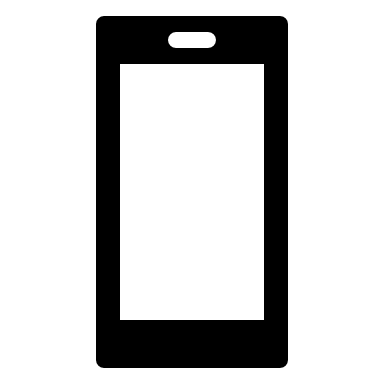 +7 (747) 696 03 31
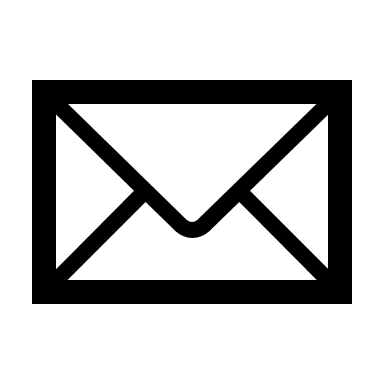 Ainur.Musina@kaznu.kz
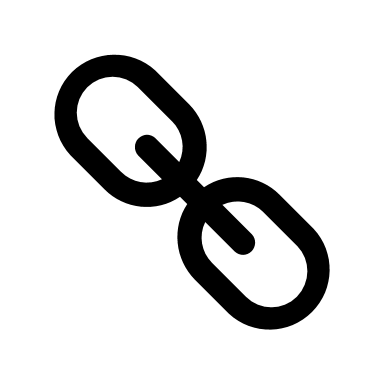 https://univer.kaznu.kz/
12